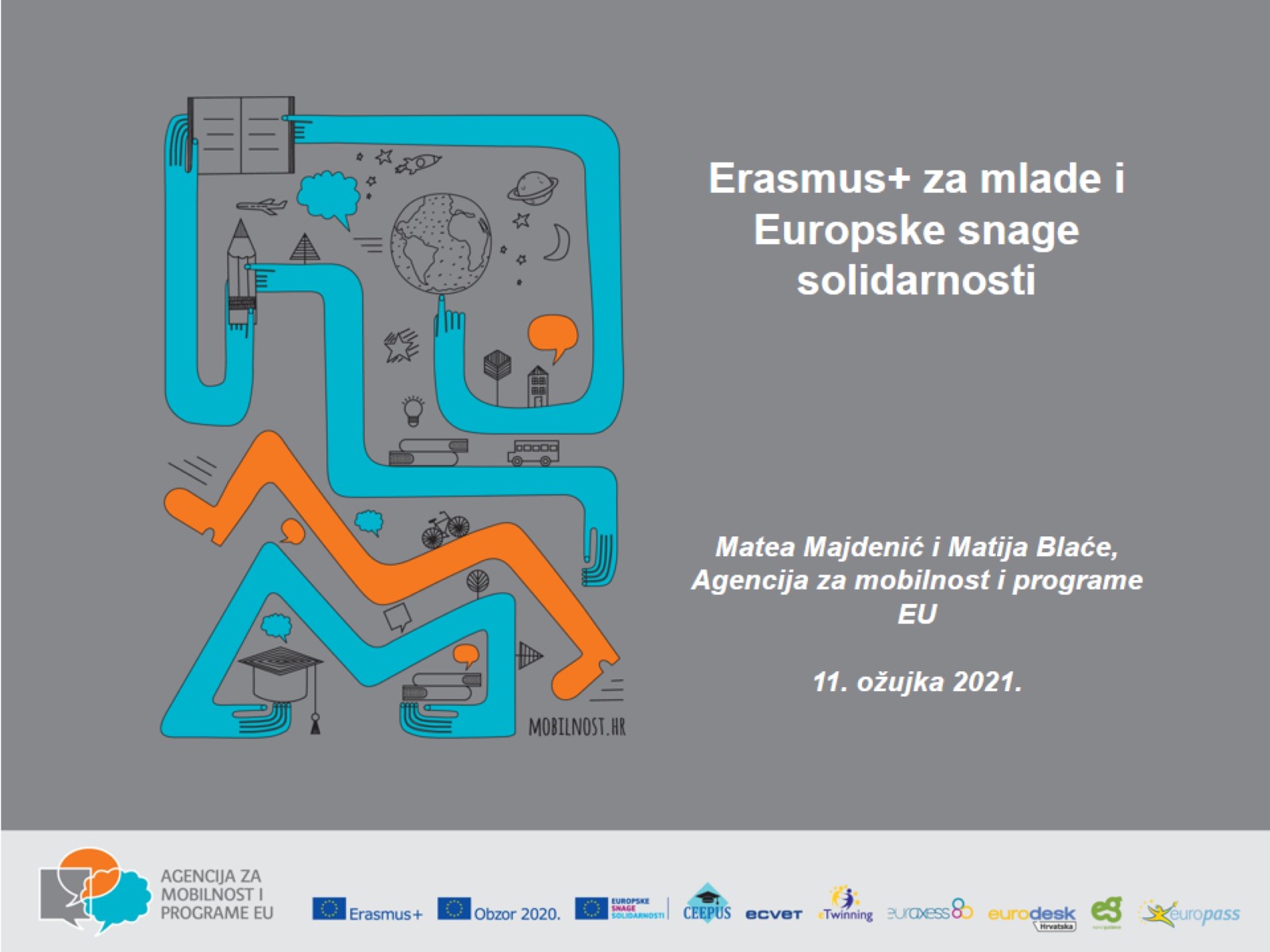 Erasmus+ za mlade i Europske snage solidarnosti Matea Majdenić i Matija Blaće, Agencija za mobilnost i programe EU11. ožujka 2021.
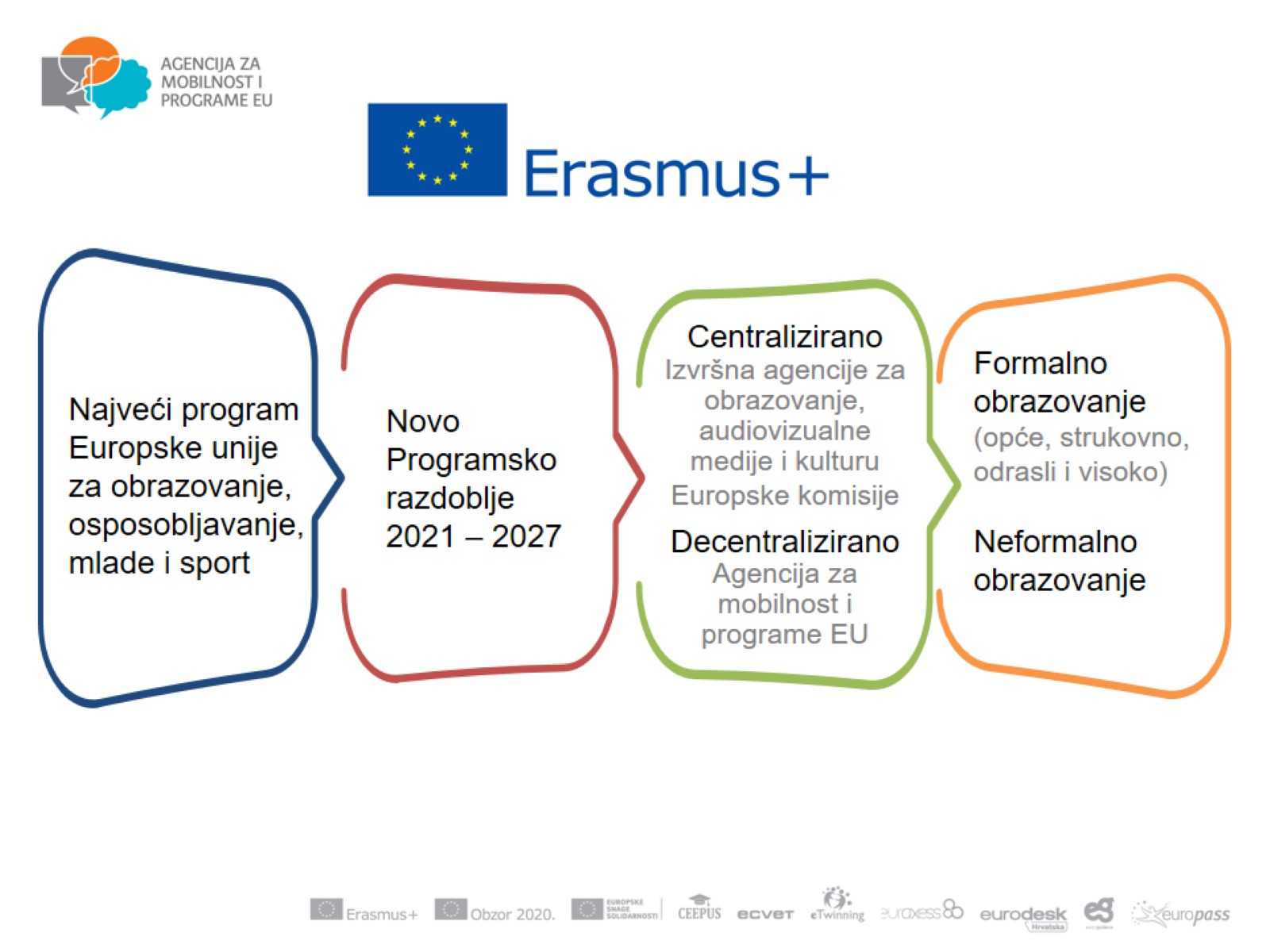 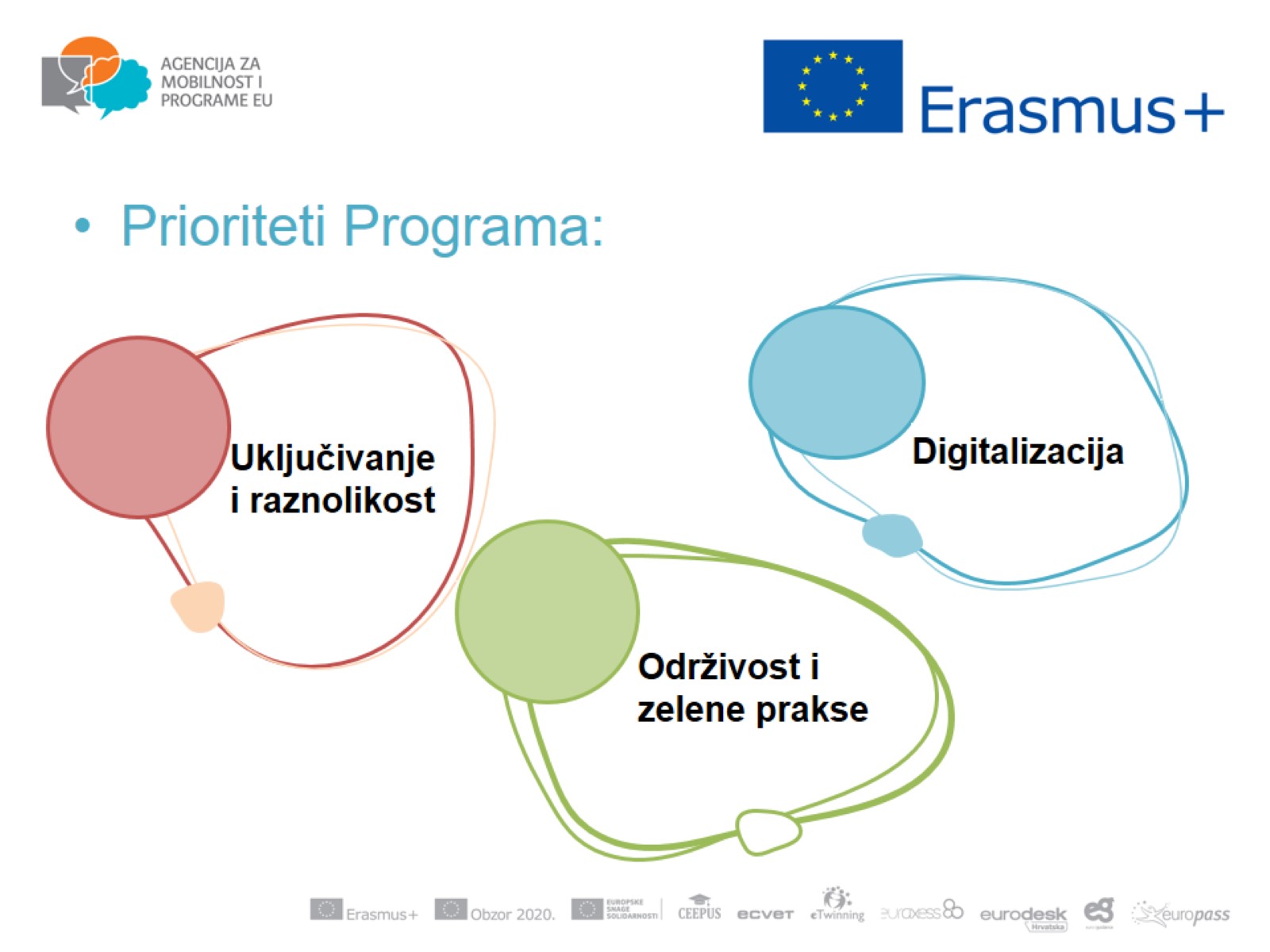 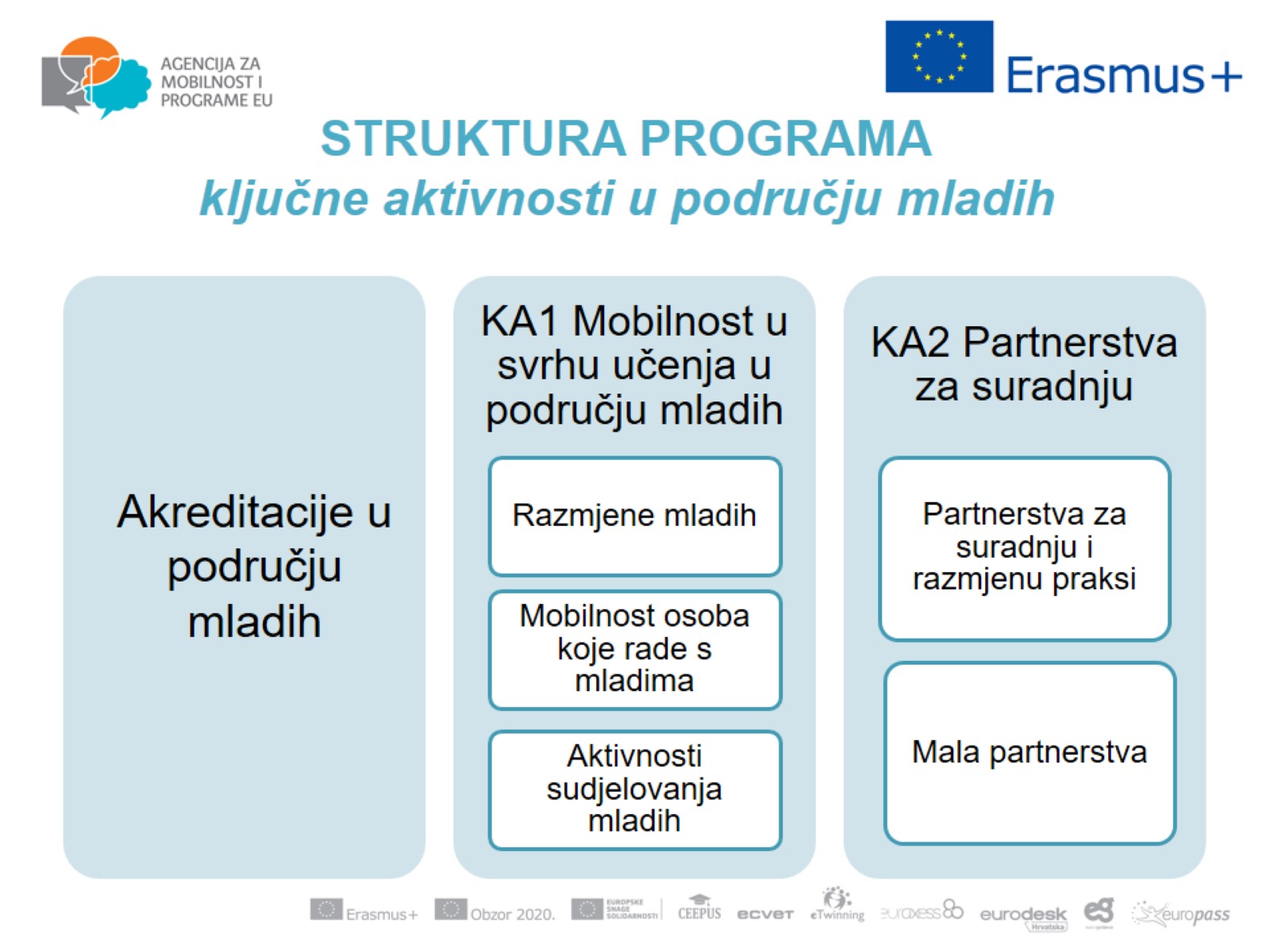 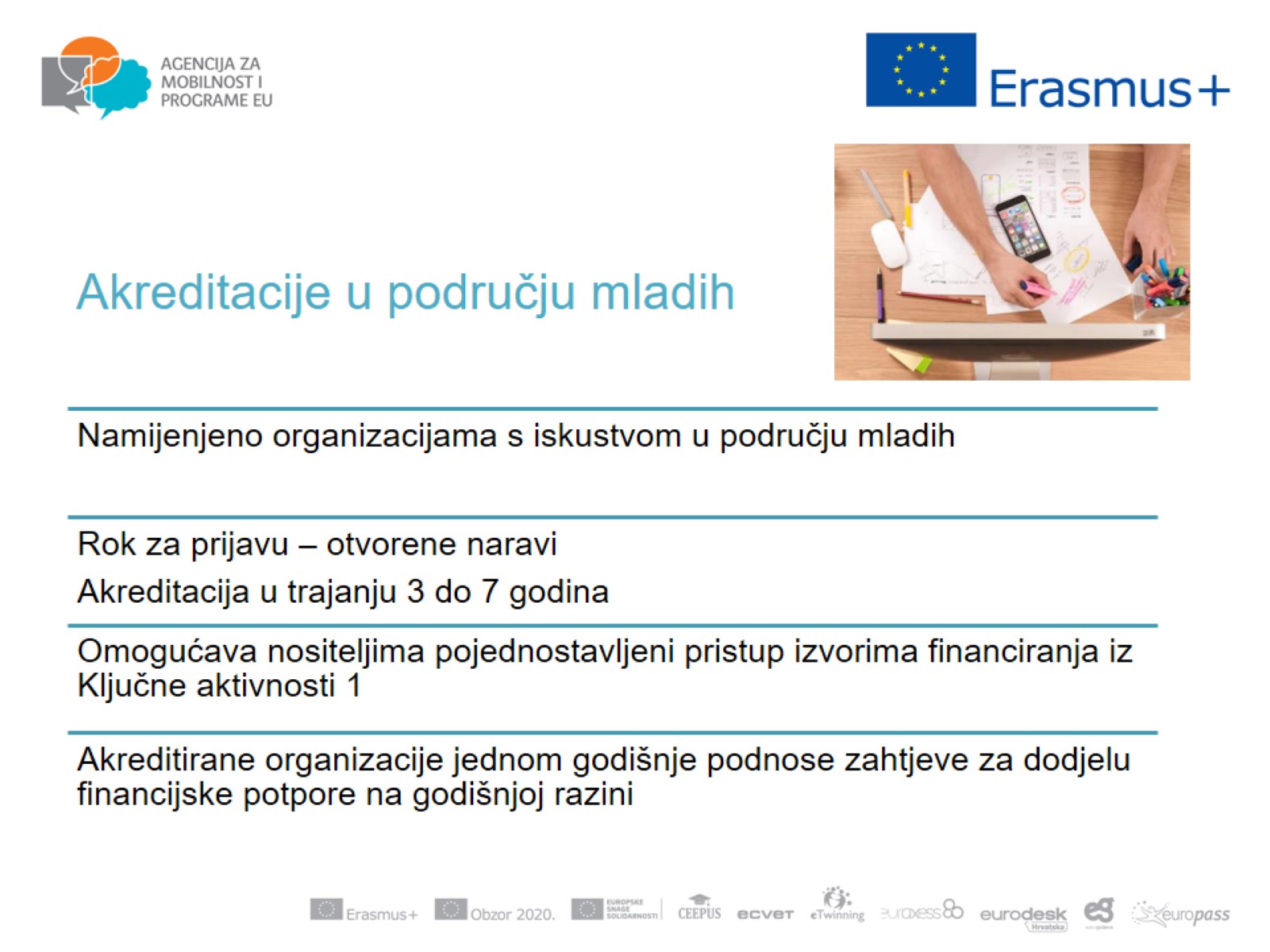 Akreditacije u području mladih
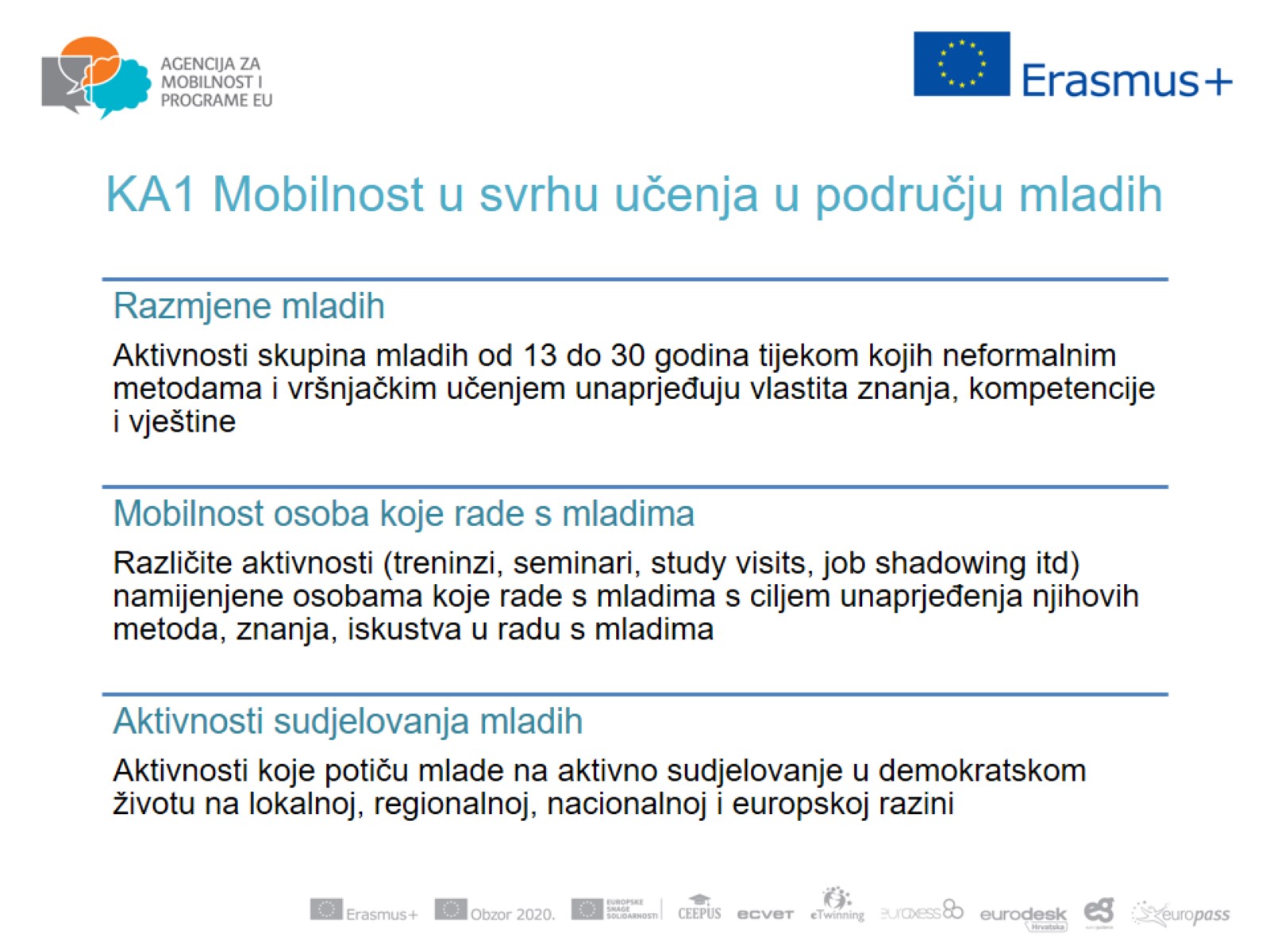 KA1 Mobilnost u svrhu učenja u području mladih
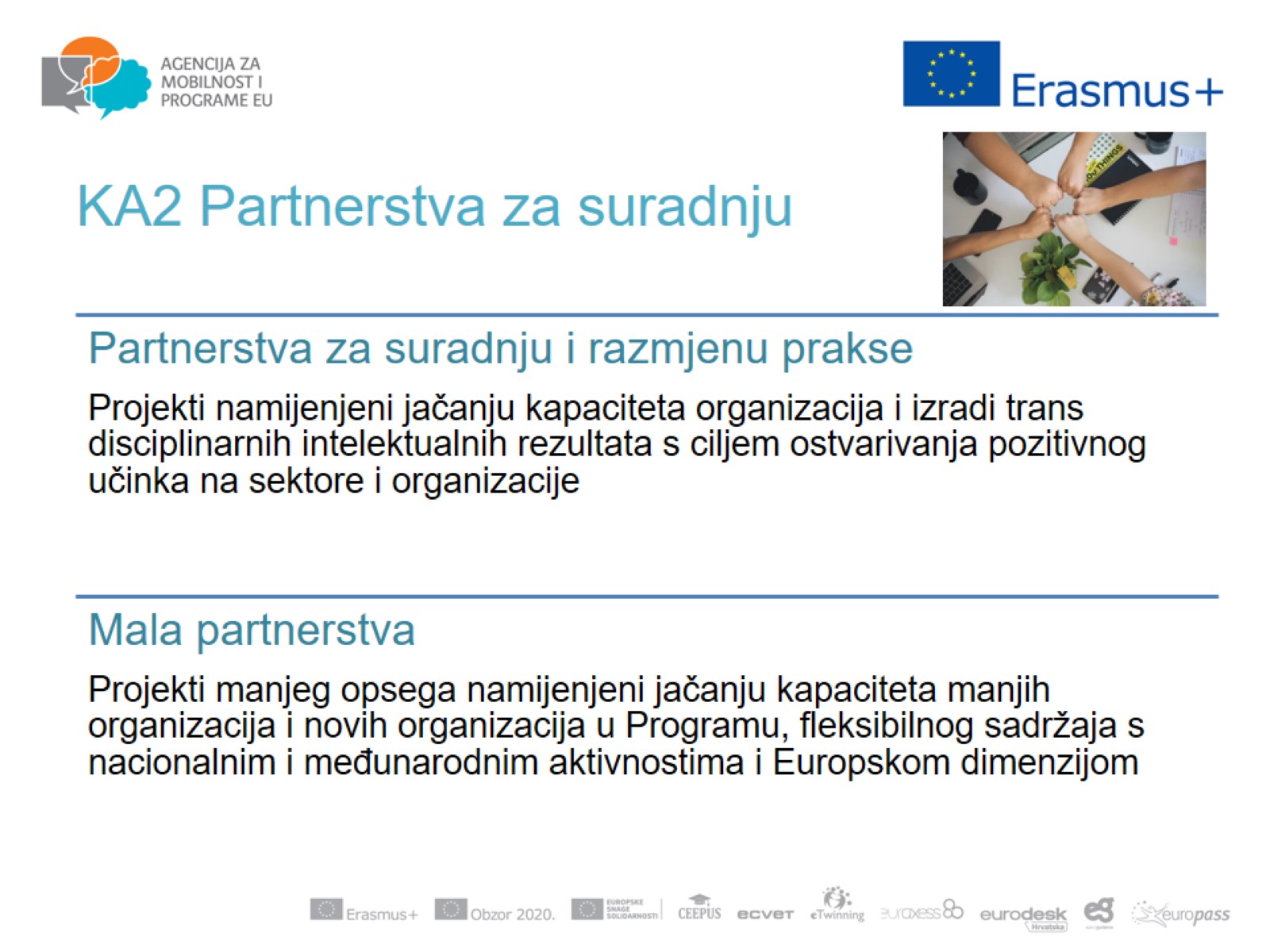 KA2 Partnerstva za suradnju
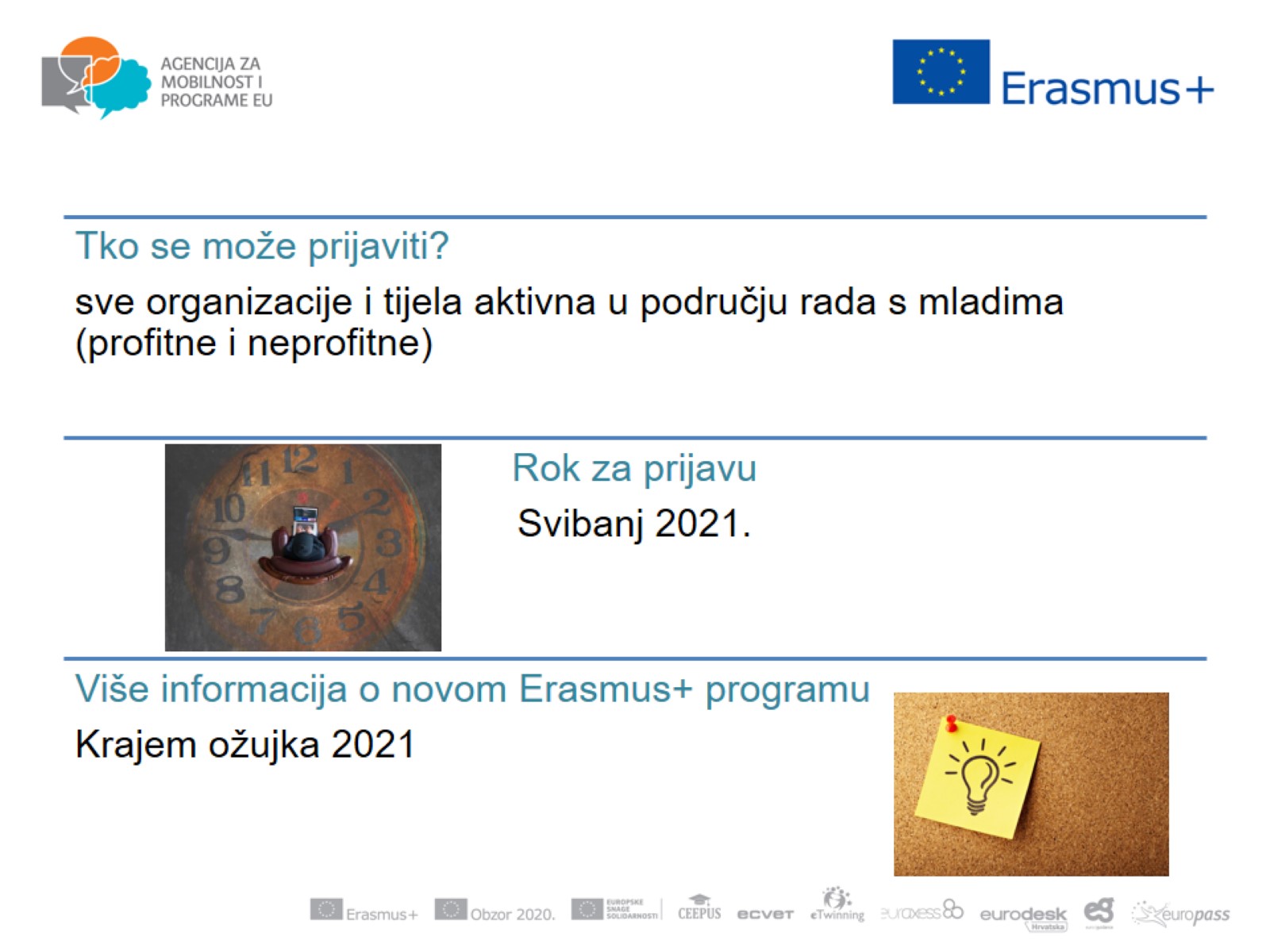 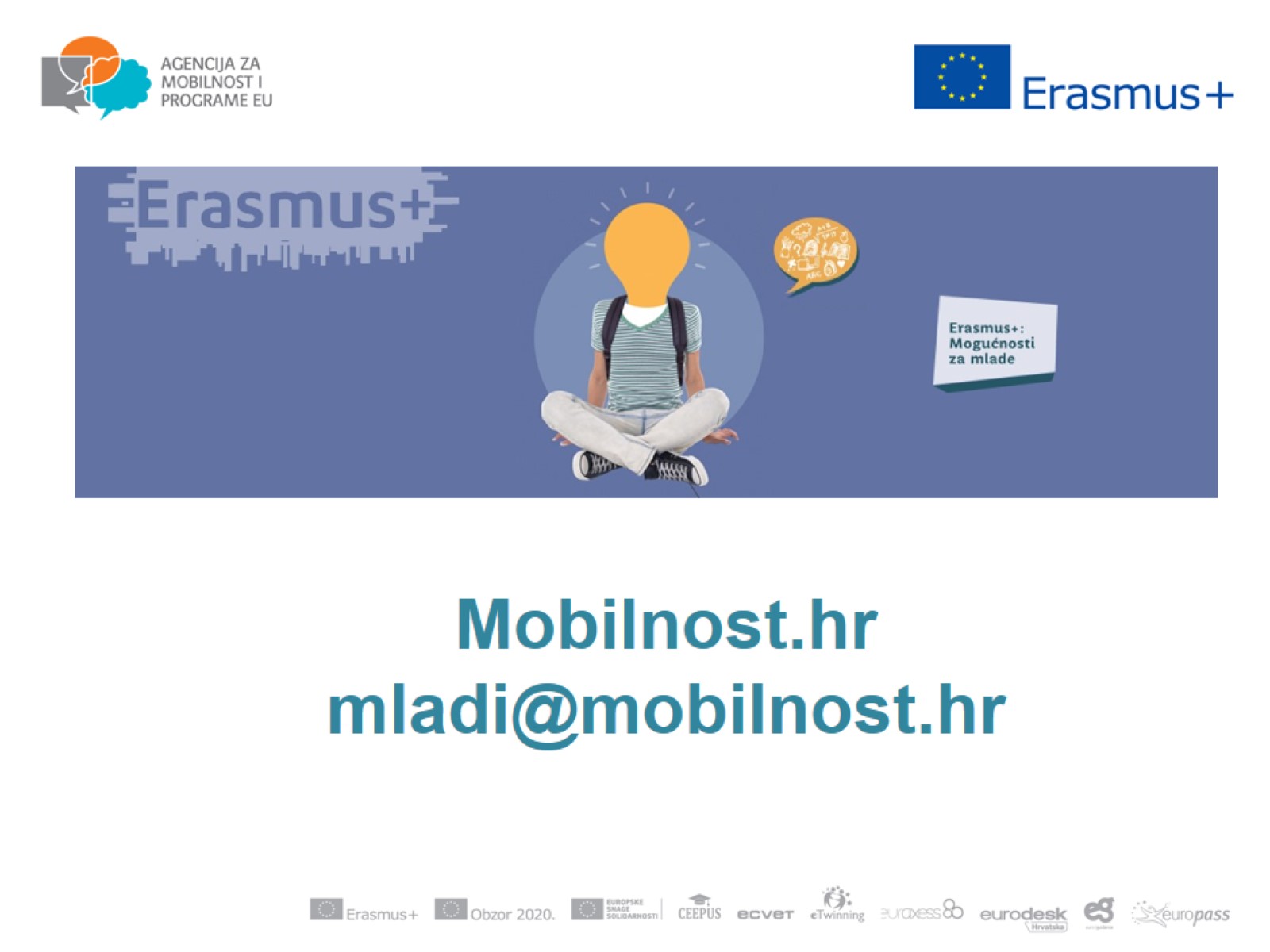 Mobilnost.hrmladi@mobilnost.hr
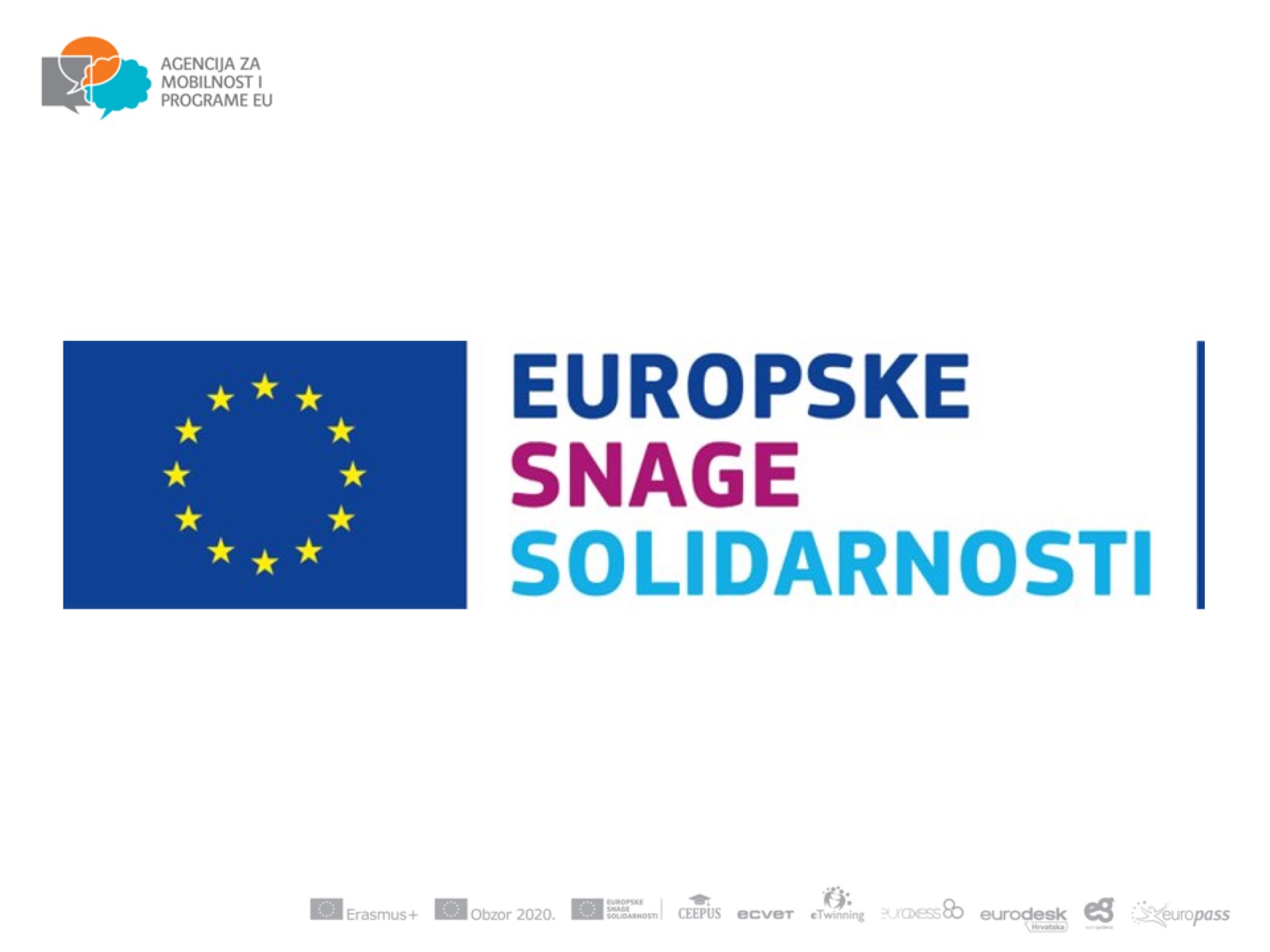 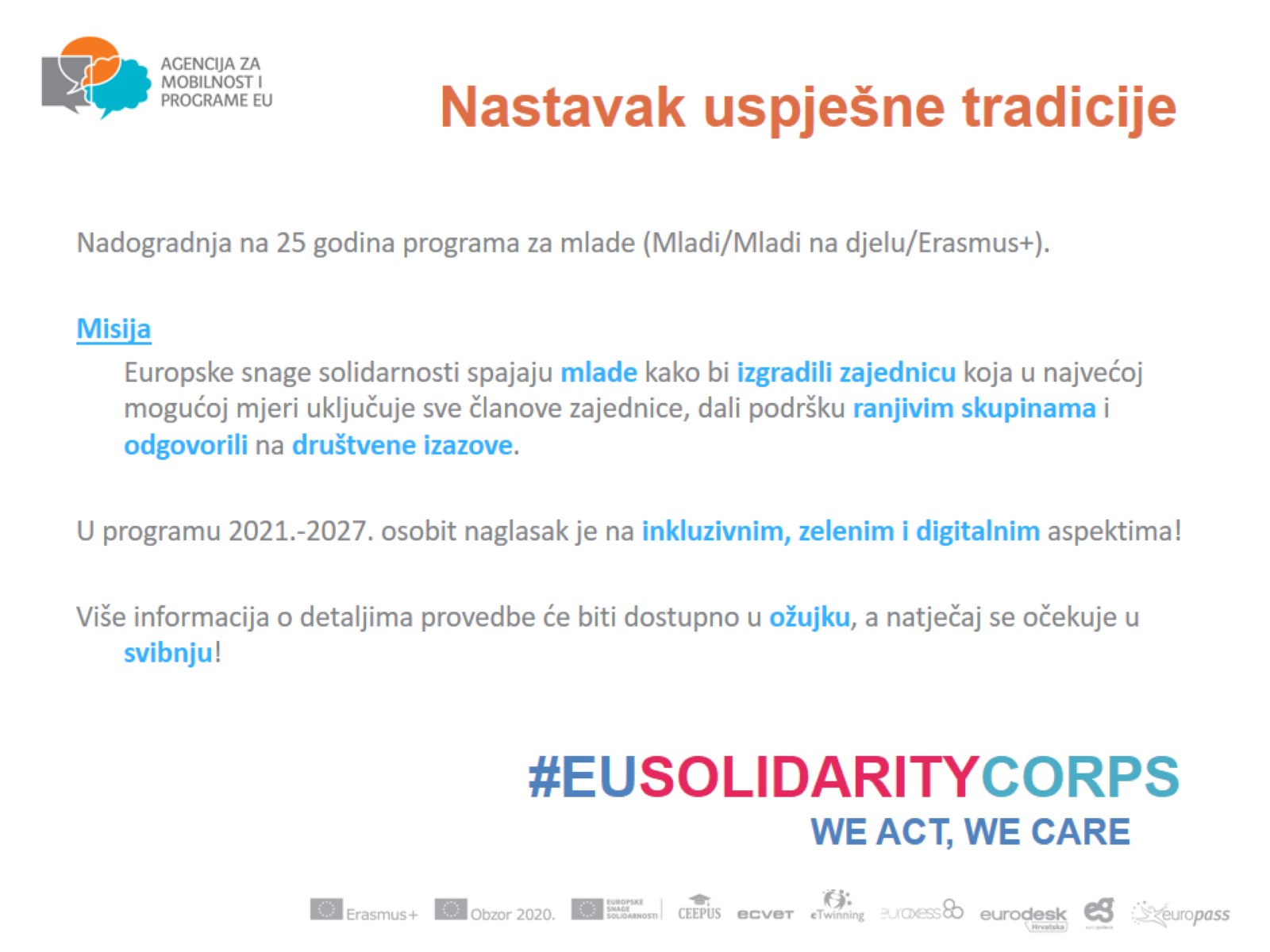 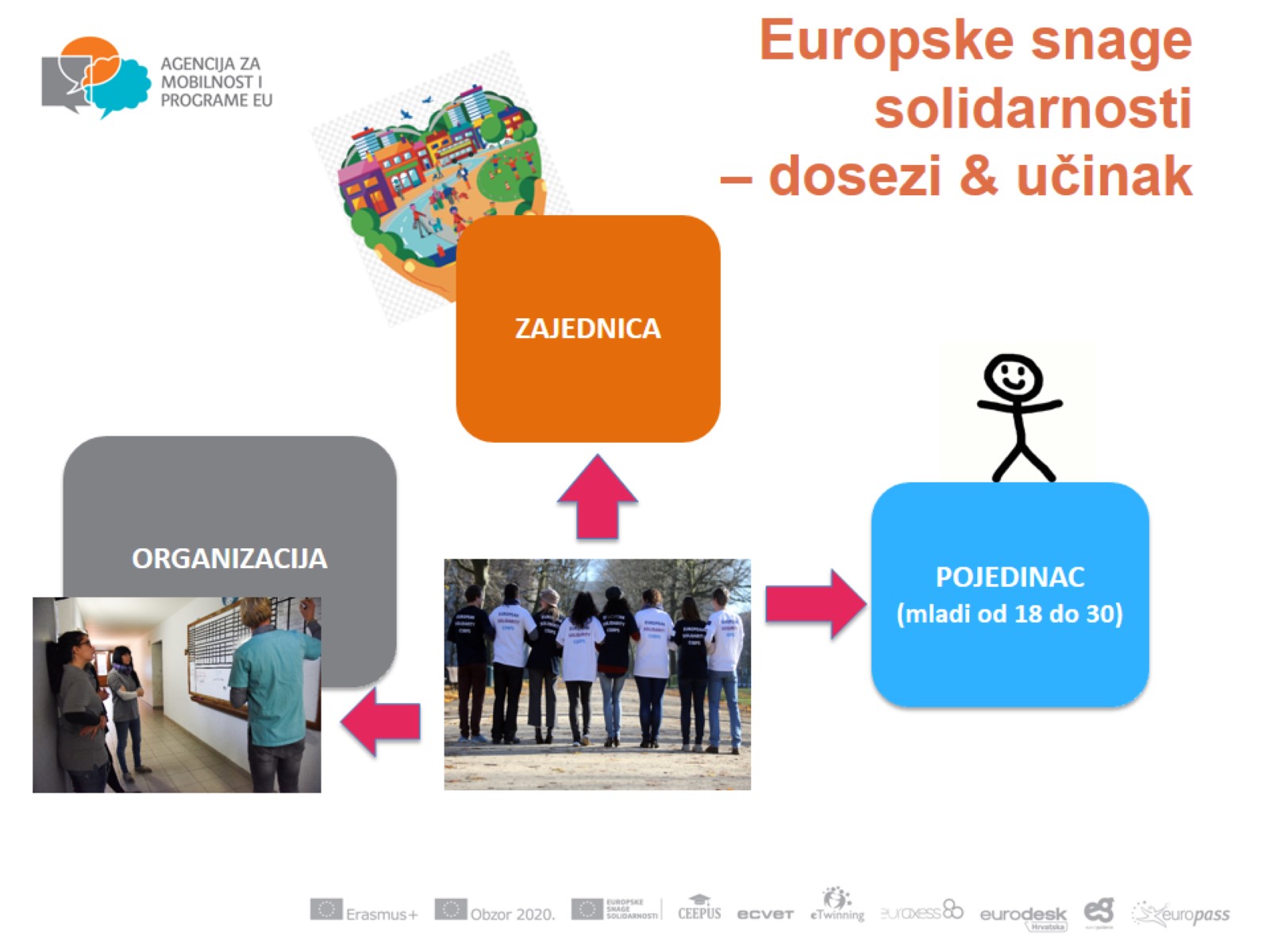 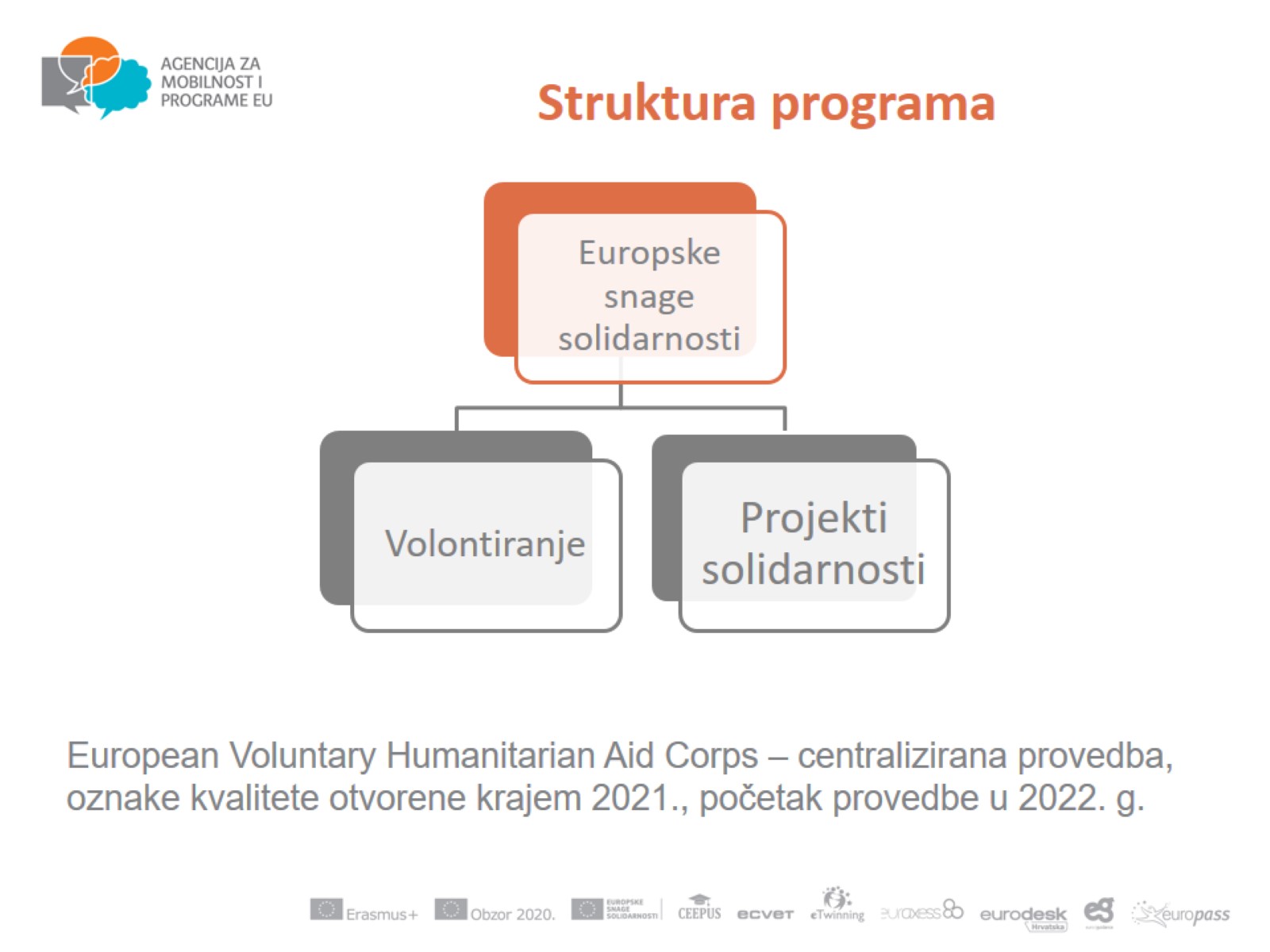 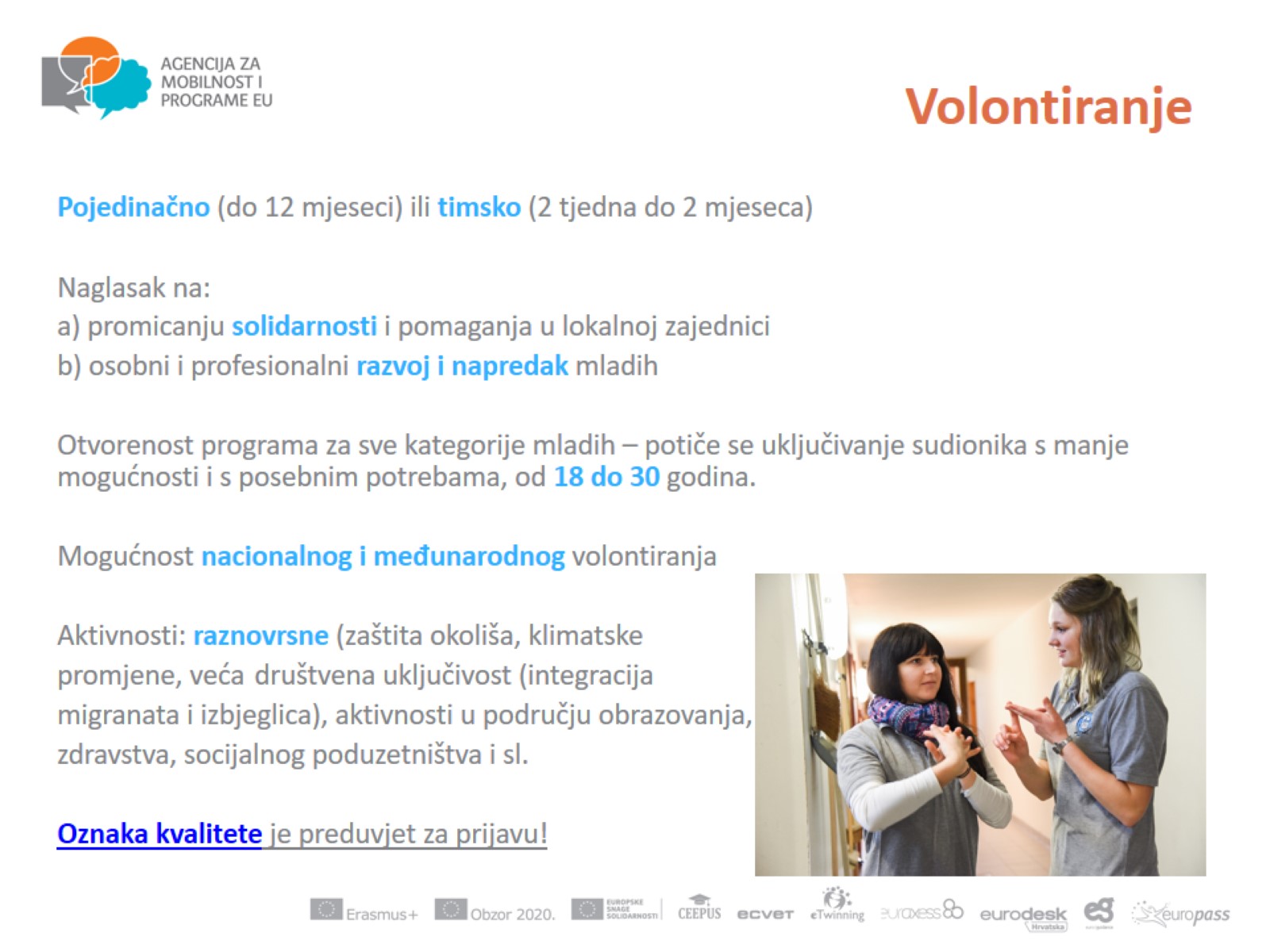 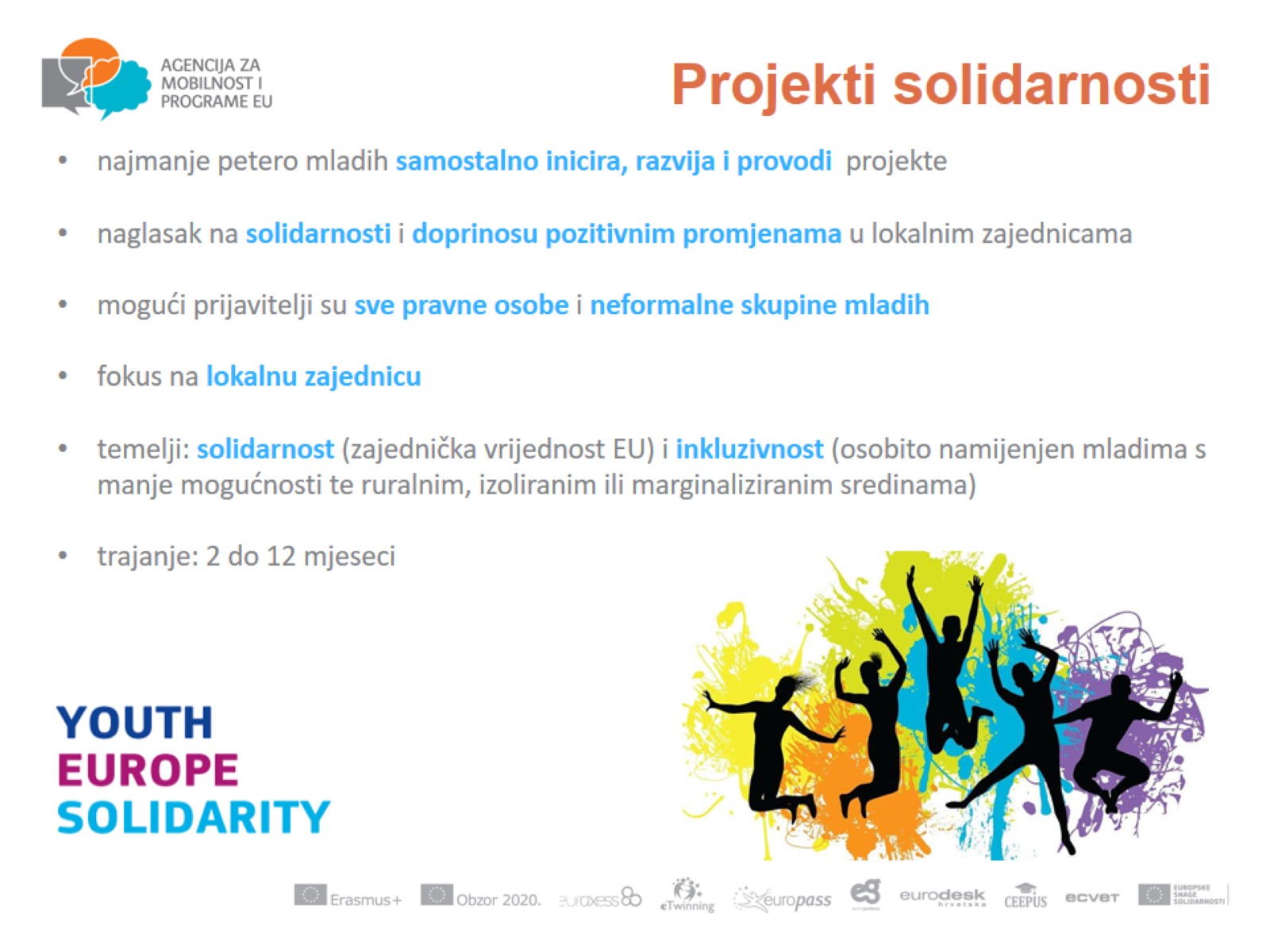 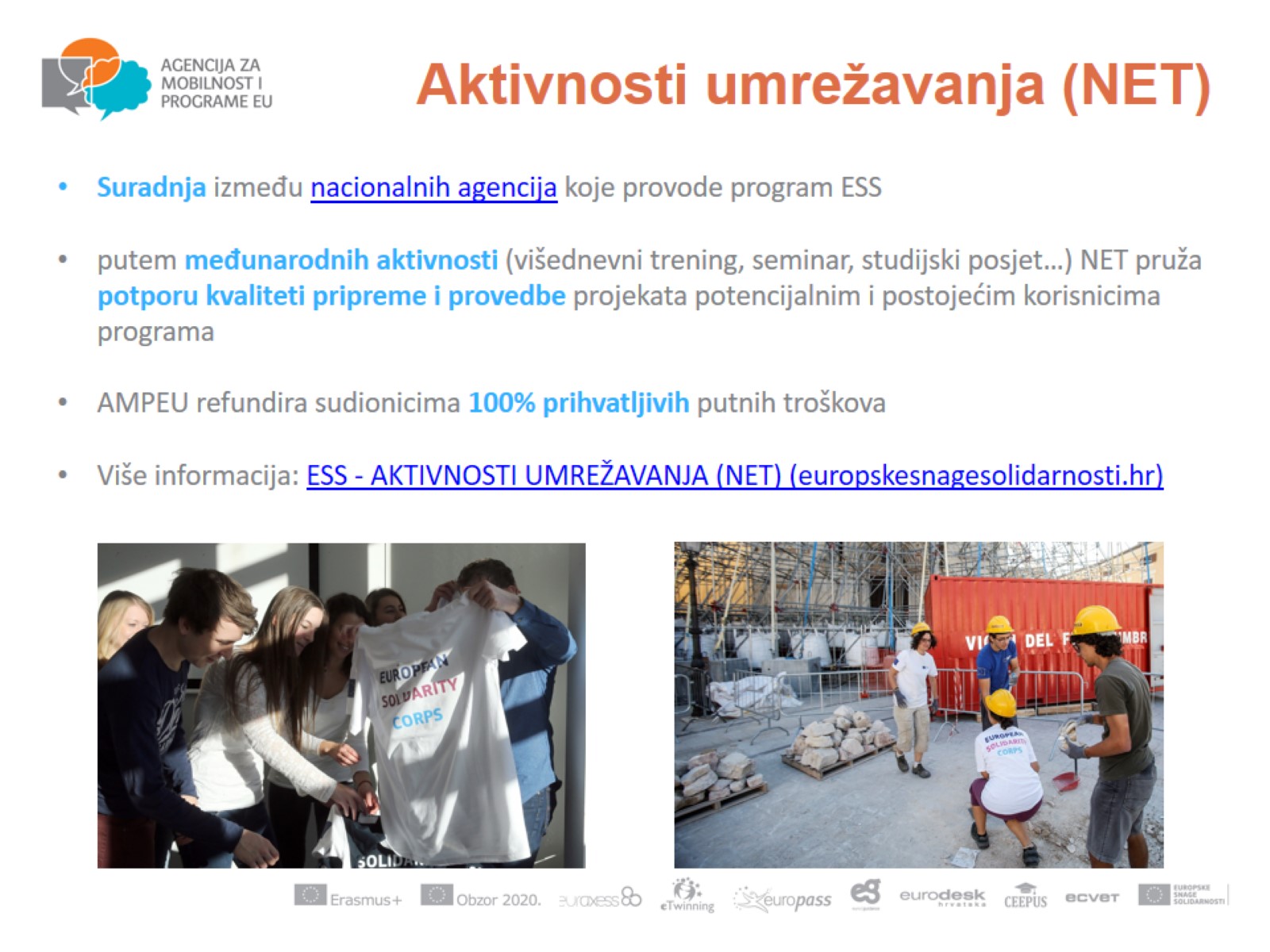 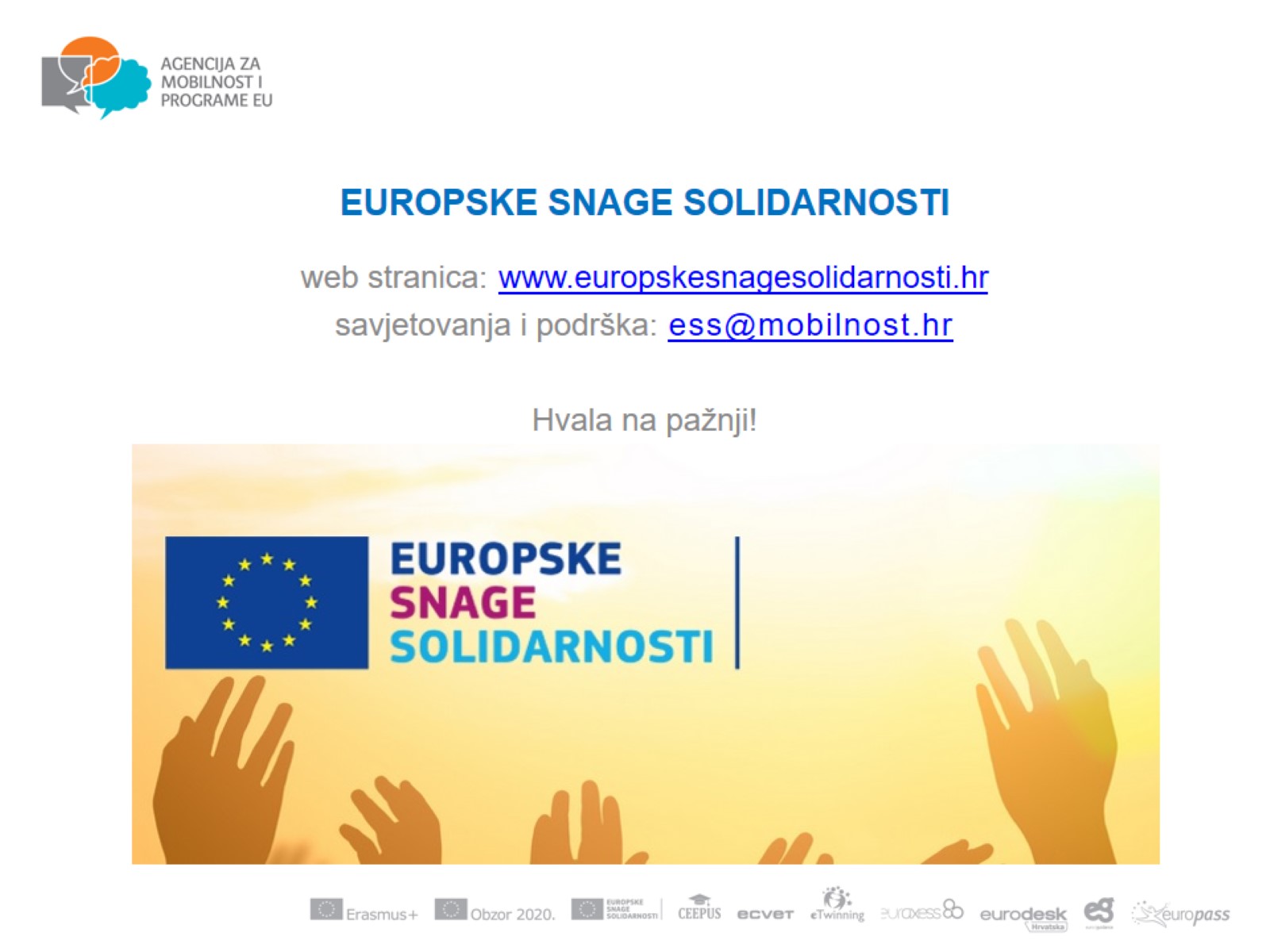